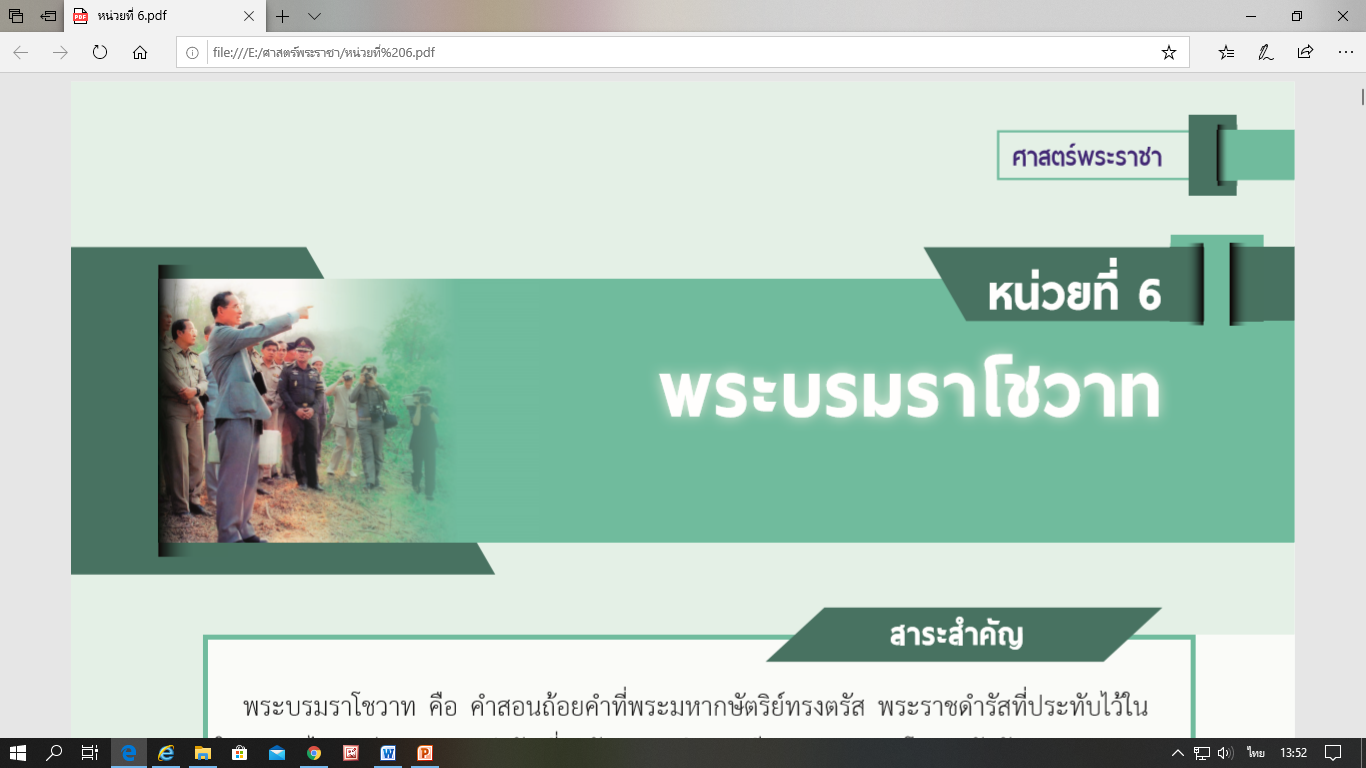 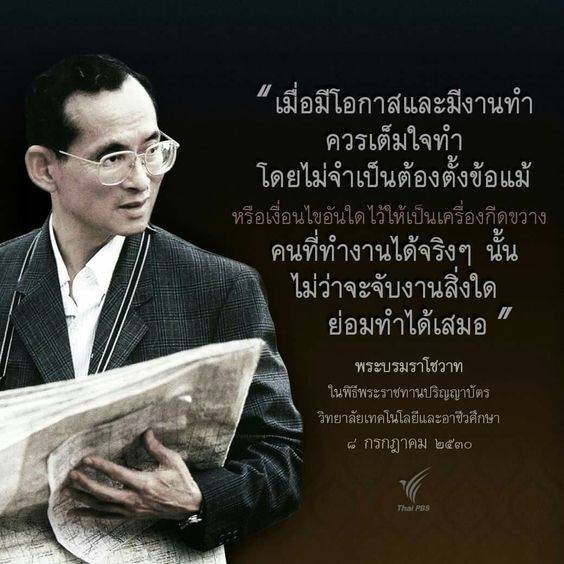 ความหมายของพระบรมราโชวาท
พระบรมราโชวาทในหลวงรัชกาลที่ 9
พระบรมราโชวาทในหลวงรัชกาลที่ 10
น้อมนำพระบรมราโชวาทของในหลวงรัชกาลที่ 9ในการประยุกต์ใช้ในการทำงาน
ความหมายของพระบรมราโชวาท
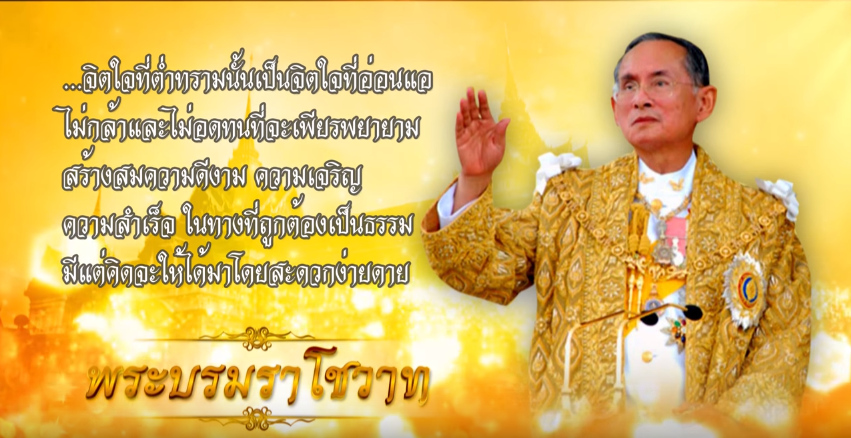 พระบรมราโชวาท หมายถึง ถ้อยคำที่พระมหากษัตริย์ทรงตรัส มักกล่าวแก่ที่ประชุม มีจุดประสงค์เพื่อแนะนำ ให้ข้อคิด  มีใจความที่แฝงไปด้วยประโยชน์  การดำเนินชีวิตในด้านต่างๆ  สามารถนำถ้อย      พระบรมราโชวาท ไปปรับใช้ในชีวิตประจำวันได้ เป็นประโยชน์ทั้งต่อตนเองและสังคมบ้านเมือง
พระบรมราโชวาทในหลวงรัชกาลที่ 9
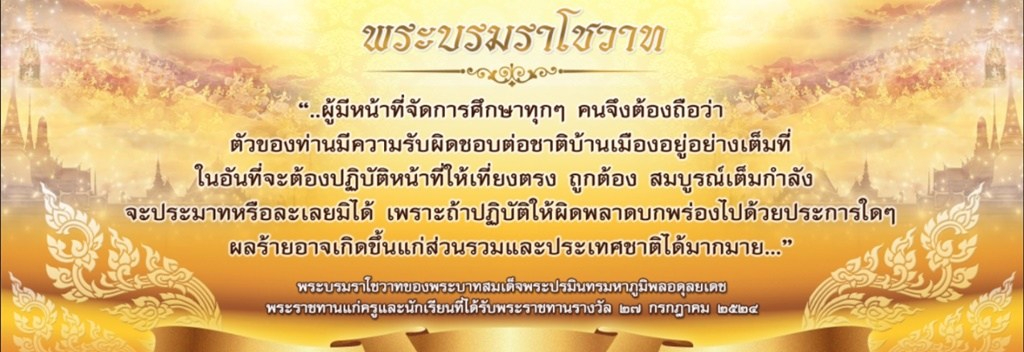 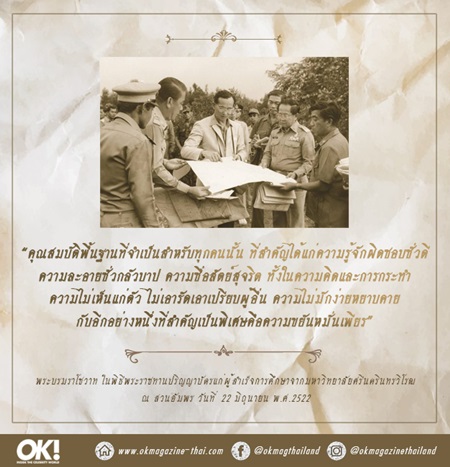 พระบรมราโชวาทในหลวงรัชกาลที่ 10
พระบรมราโชบายด้านการศึกษา ในหลวงรัชกาลที่ 10
การศึกษาต้องมุ่งสร้างพื้นฐานให้แก่ผู้เรียน 4  ด้าน
   มีทัศนคติที่ถูกต้องต่อบ้านเมือง
    มีพื้นฐานชีวิตที่มั่นคง – มีคุณธรรม
     มีงานทำ – มีอาชีพ
     เป็นพลเมืองดี
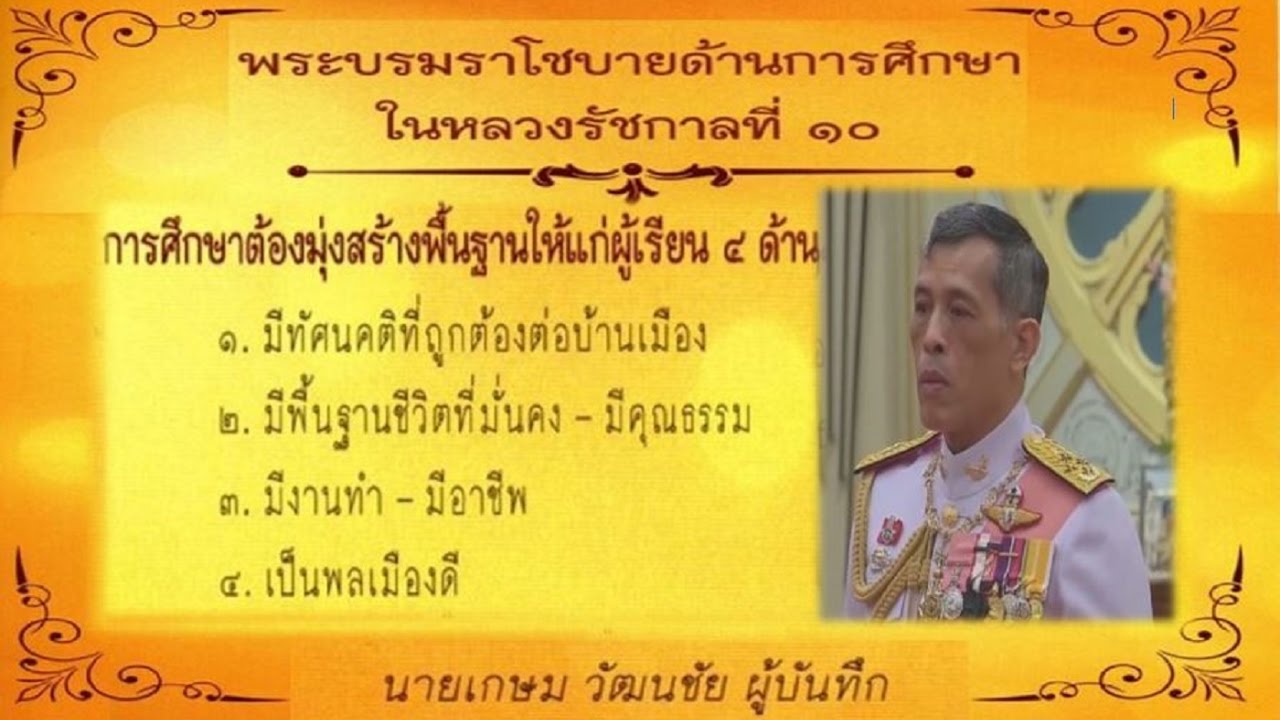 น้อมนำพระบรมราโชวาทของในหลวงรัชกาลที่ 9ในการประยุกต์ใช้ในการทำงาน
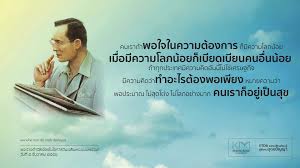 1. ทำงานโดยไม่มีข้อแม้
2. ทำทุกงานให้มีประสิทธิภาพ
3. เอาใจใส่กับทุกงานที่ได้รับมอบหมาย
4. มีความขยัน
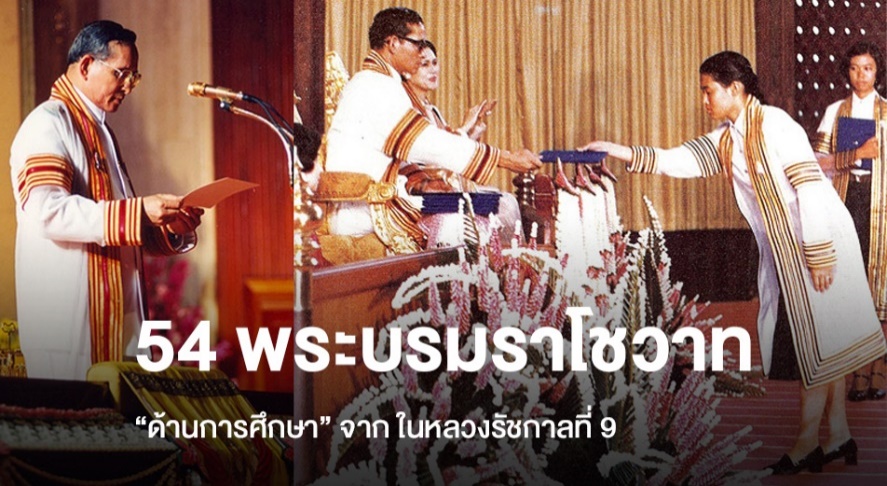